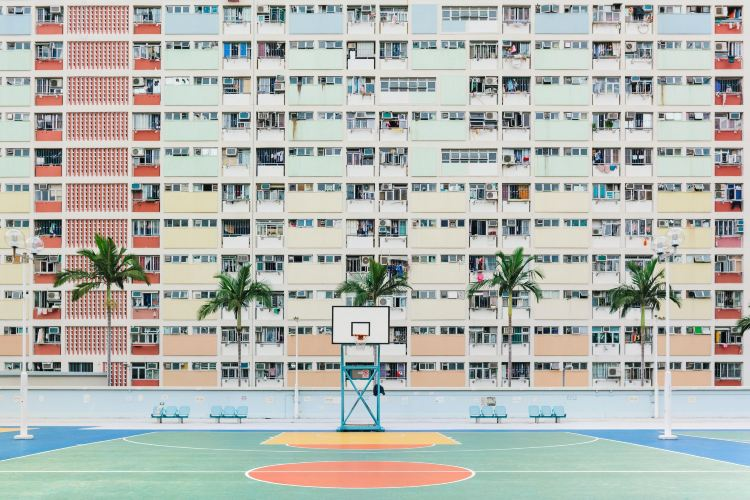 Cantonese I
Week 9
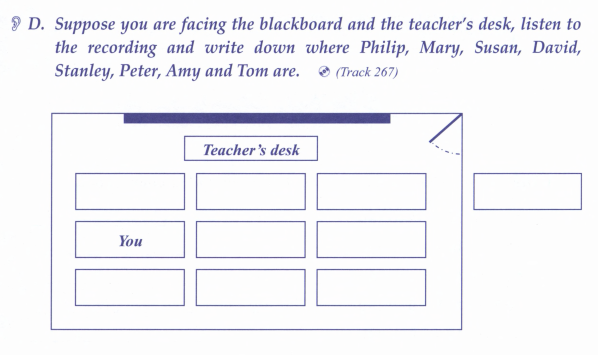 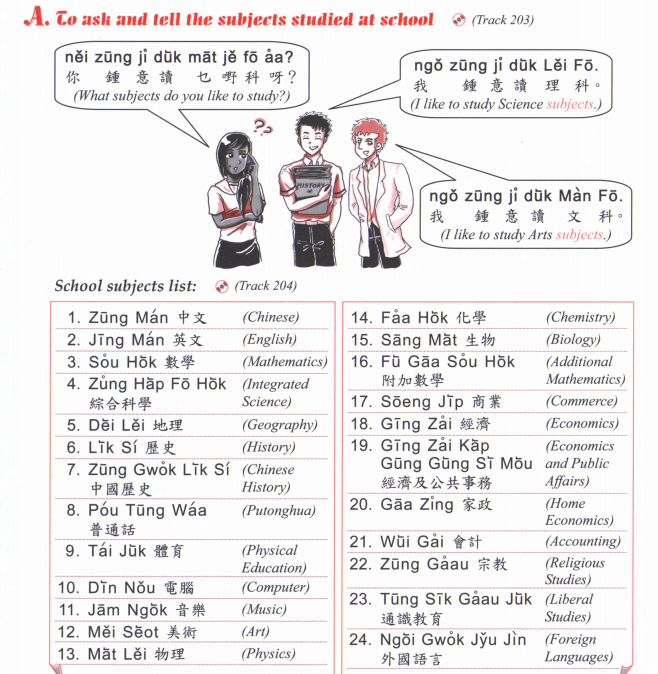 Chinese Studies
中文研究
zung1 man4 jin4 gau3
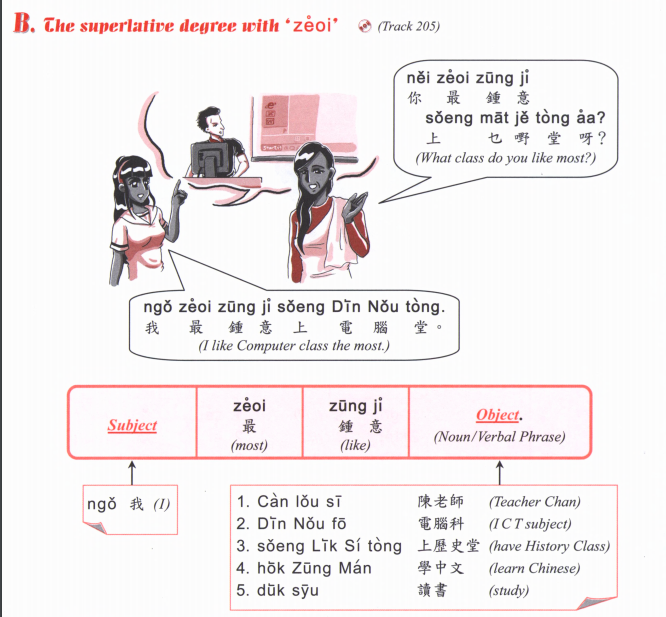 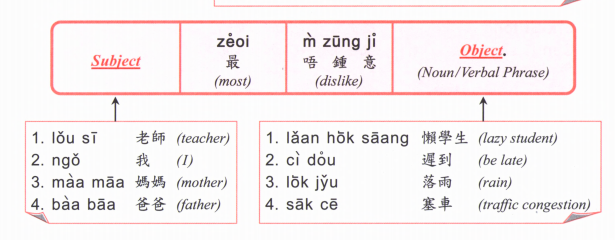 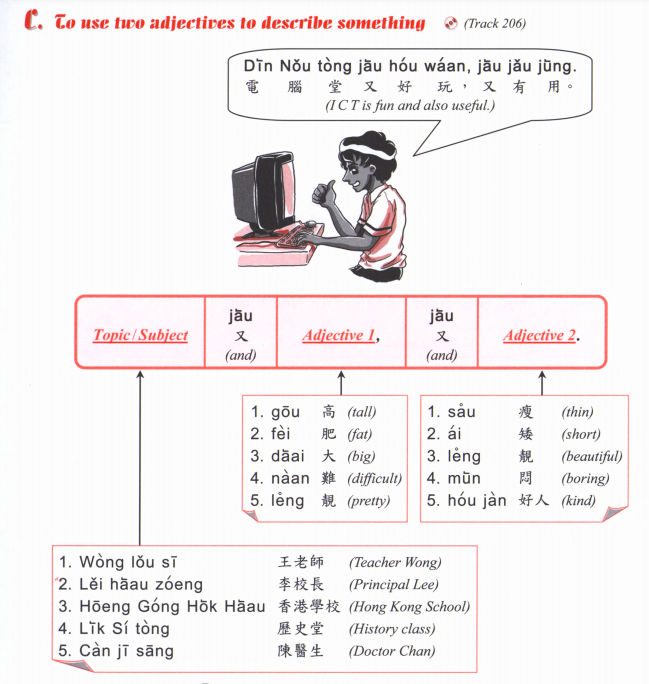 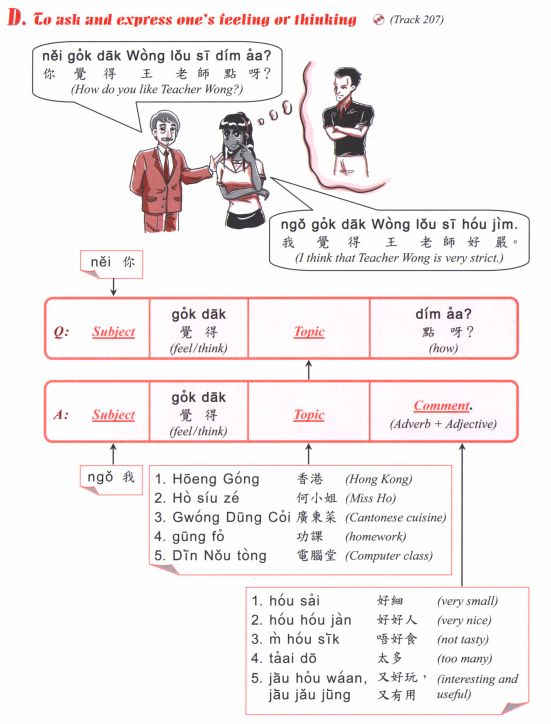 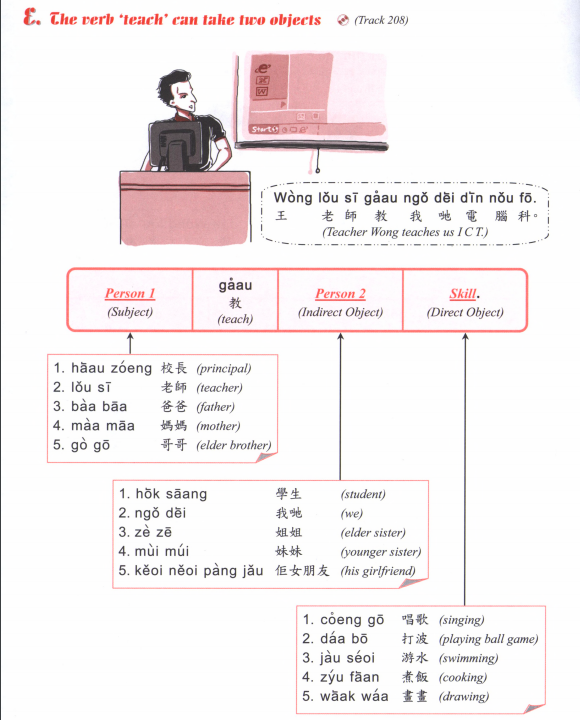 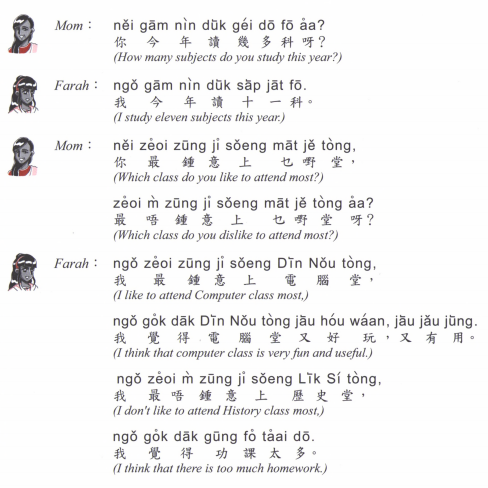 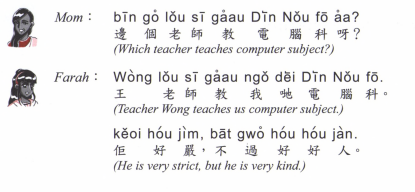 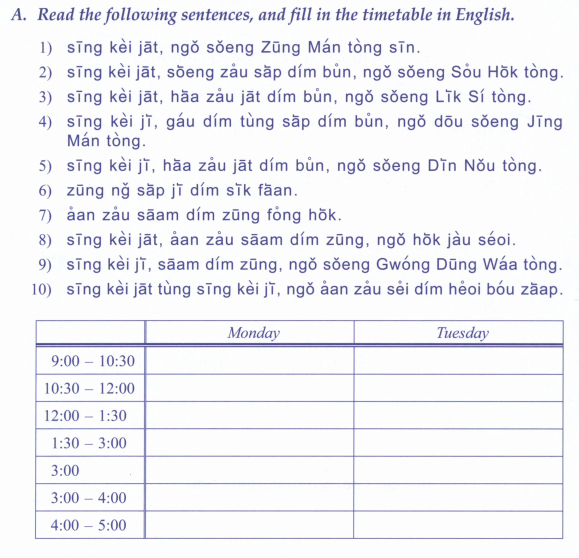 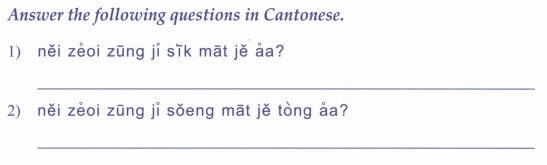 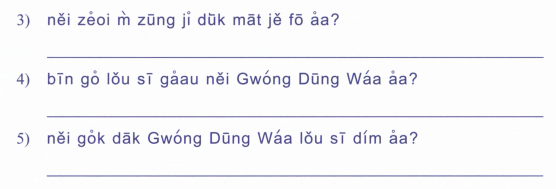 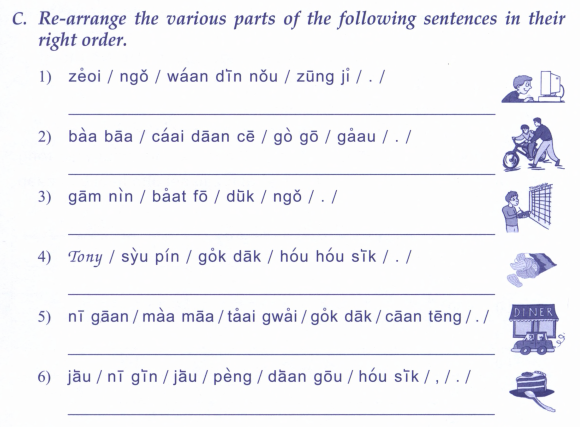 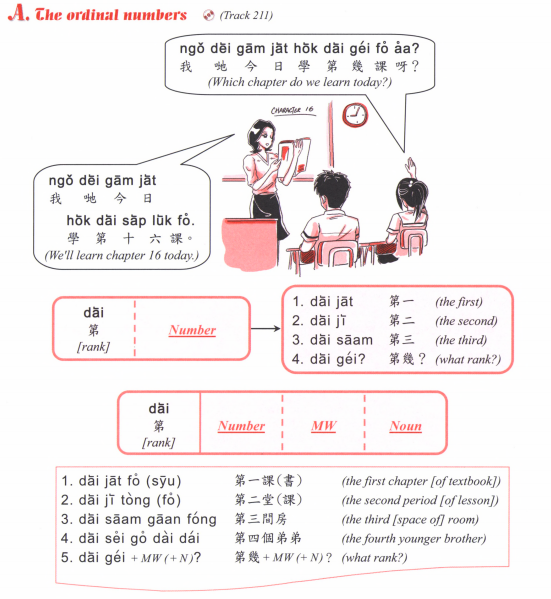 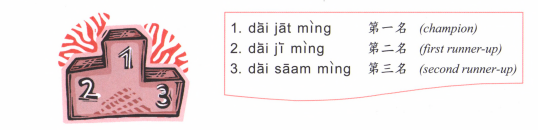 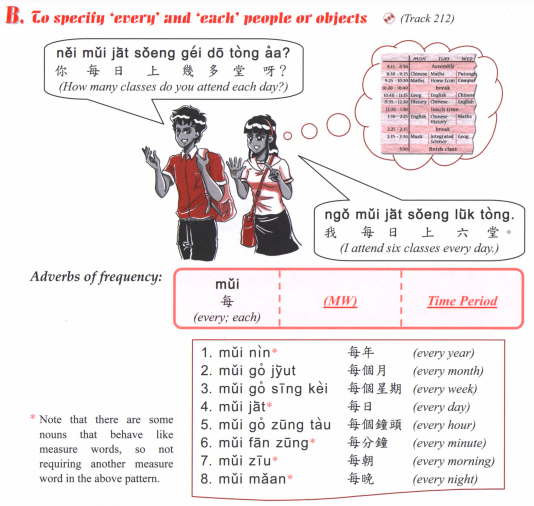 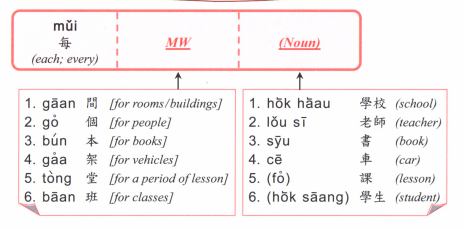 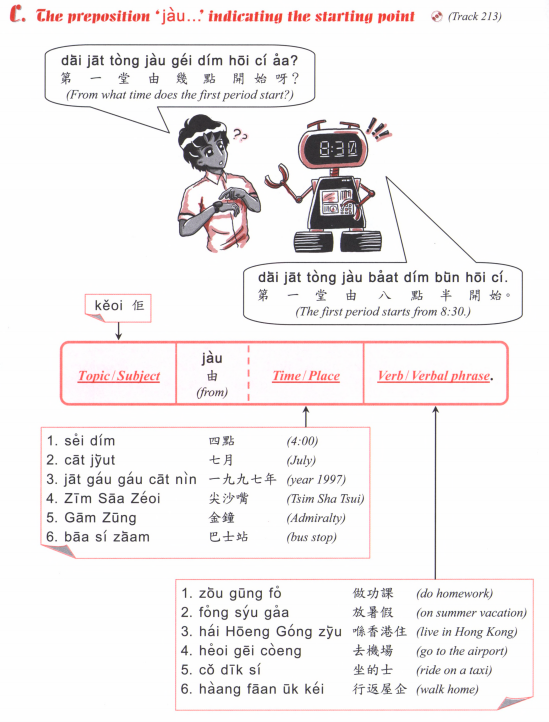 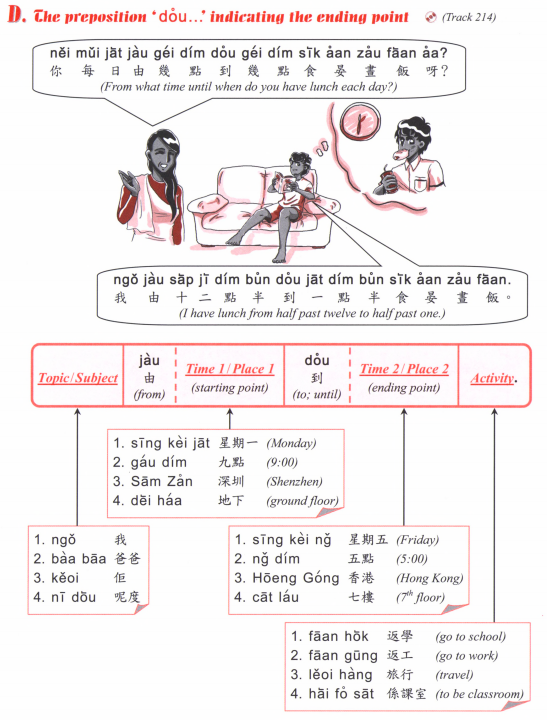 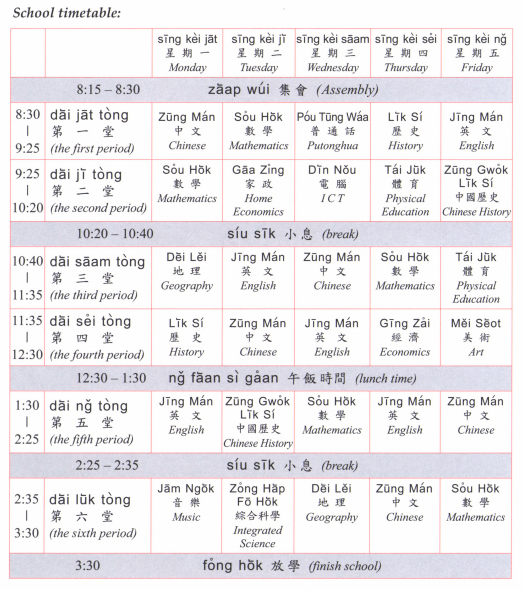 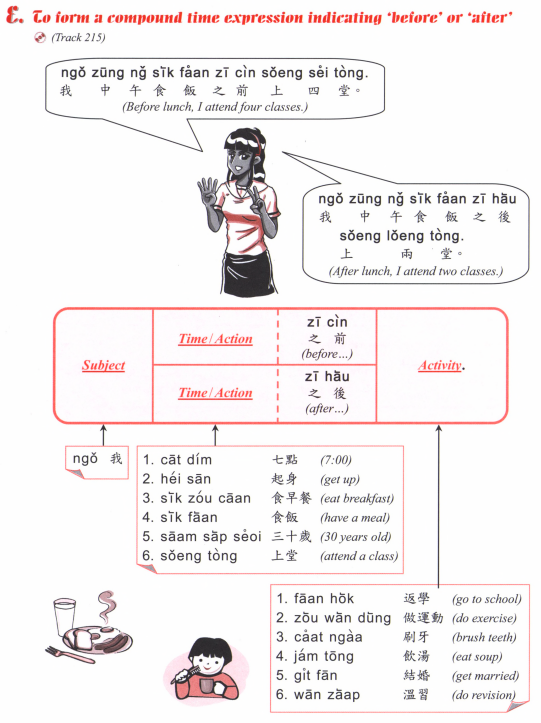 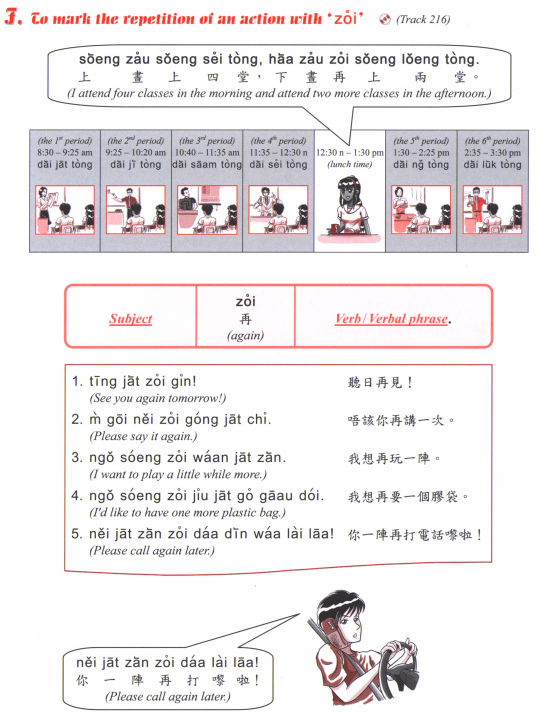 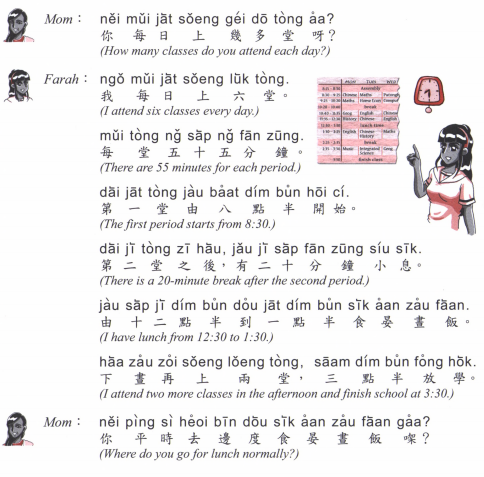 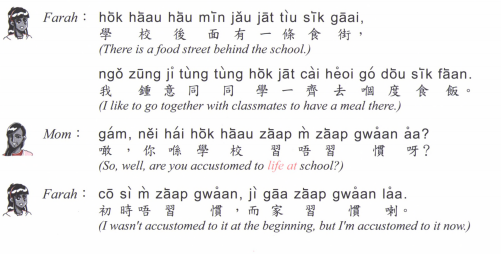 Tell us how you spend a typical week

For example:

From Monday to Friday wake up at ….. Go to school from … to …
Finish school at …
After school I go to [some activity] at …
Saturday…
Sunday…
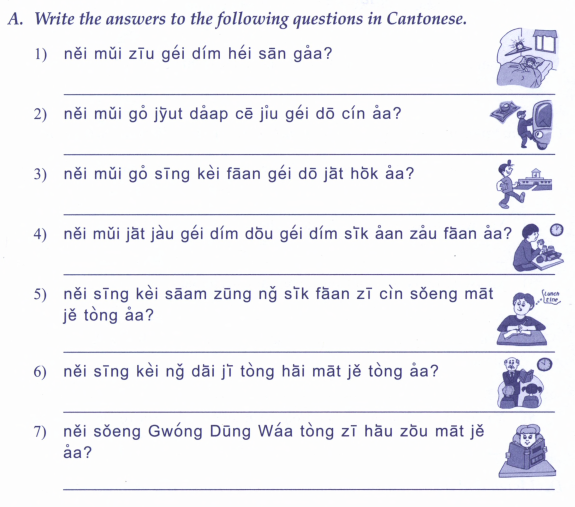 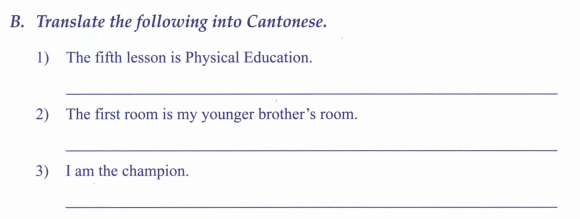 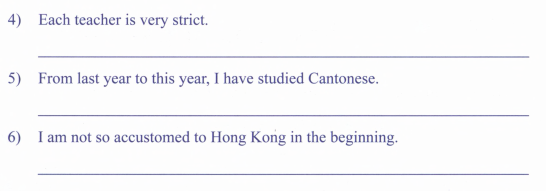 舊年
Gau6 nin2
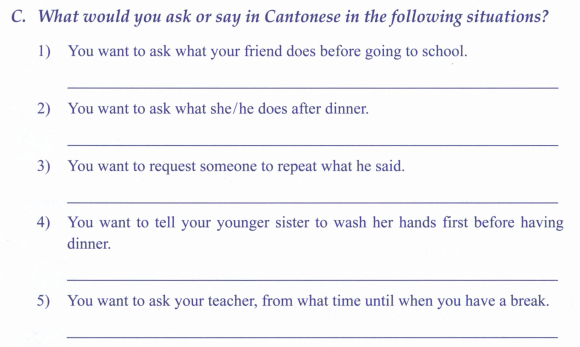